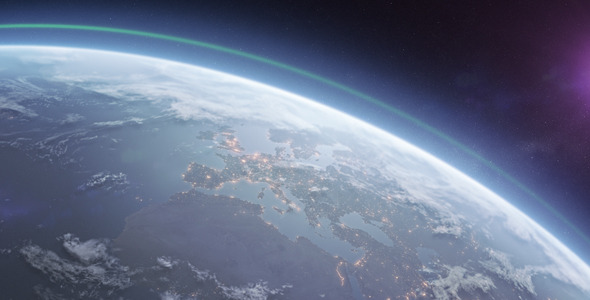 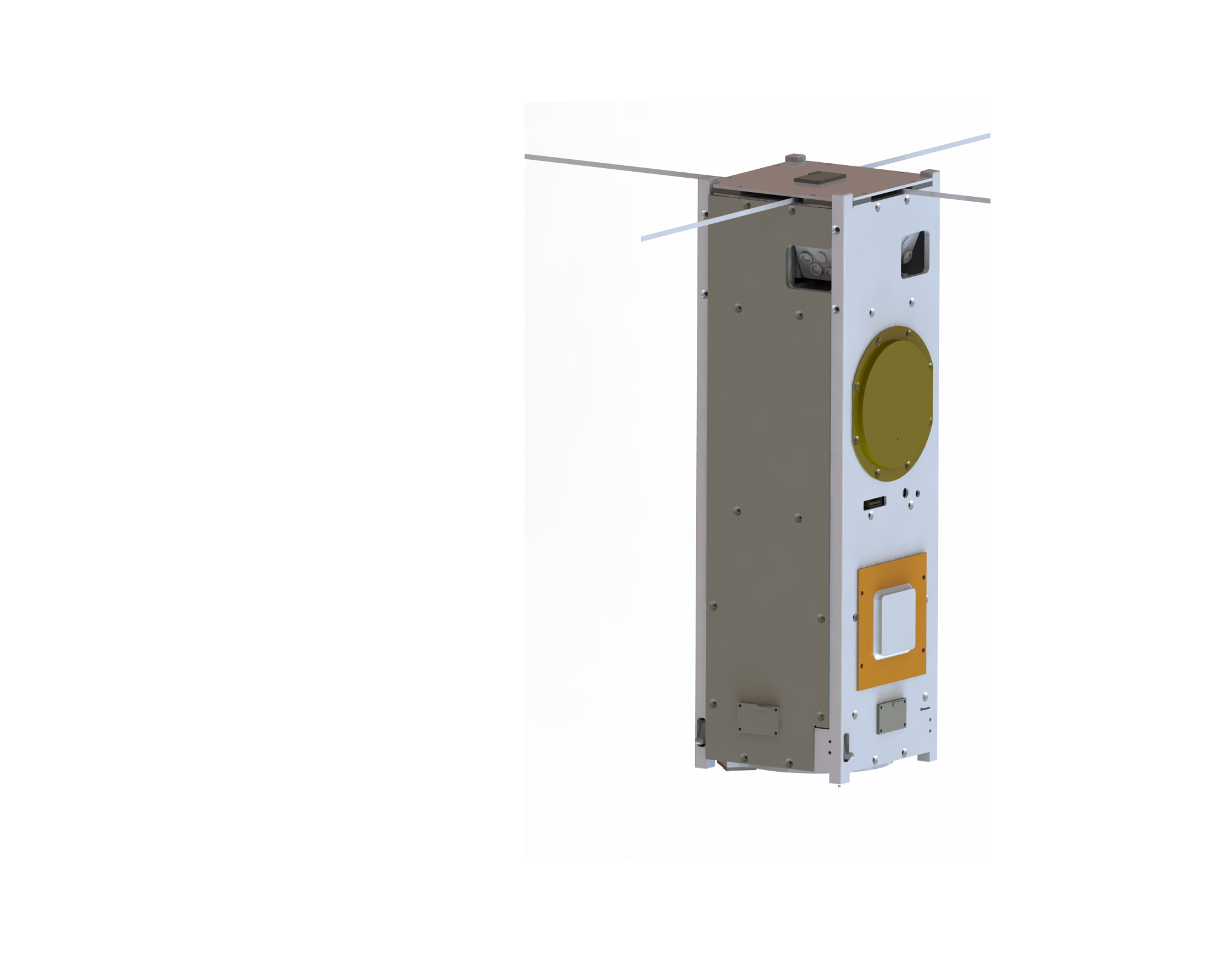 Phoenix
A 3U CubeSat to Study Urban Heat Islands
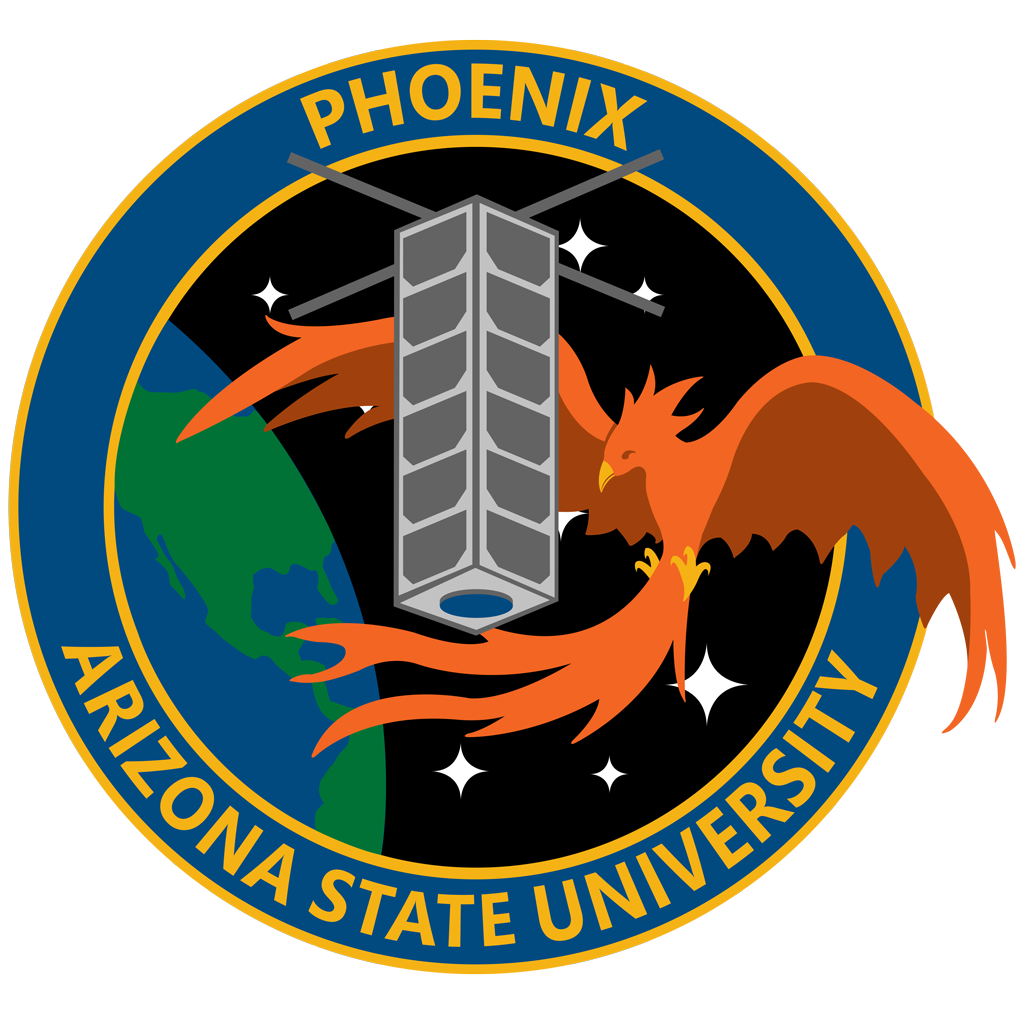 Sarah Rogers - Project Manager
NASA Space Grant Symposium 
April 14, 2018
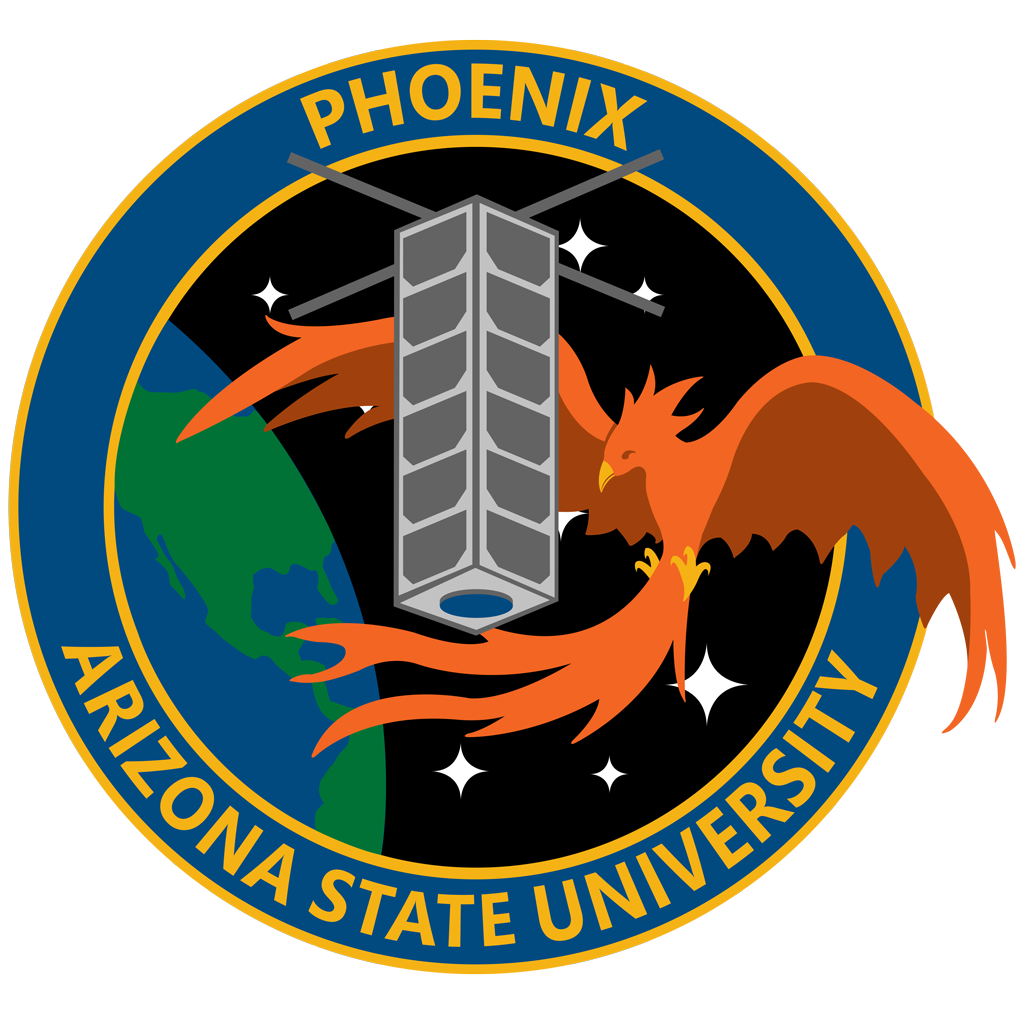 Phoenix Overview
Undergraduate-led 3U CubeSat to study Urban Heat Islands through infrared imaging
Student Flight Research Opportunity funded through the NASA USIP program and NASA Space Grant
Program start: April 2016
First fully undergraduate student-led effort to build a CubeSat at ASU 
Mission Objectives
Phoenix is an educational mission, where our primary goal is to develop a functioning CubeSat, capable of imaging the Earth in the IR
Phoenix will study how city composition, using Local Climate Zones, affects the surface urban heat island signature in various U.S. cities
Projected launch date: Nov. 8 2018
Target Delivery Date: September 3, 2018
Launch integrator: Nanoracks
Launch facility: Wallops, VA
Launched from the ISS - orbit: 400 km altitude, 51.6° inclination
Operational timeline: 2 years
Currently in CDR phase
Focus is centered on software development & component level testing
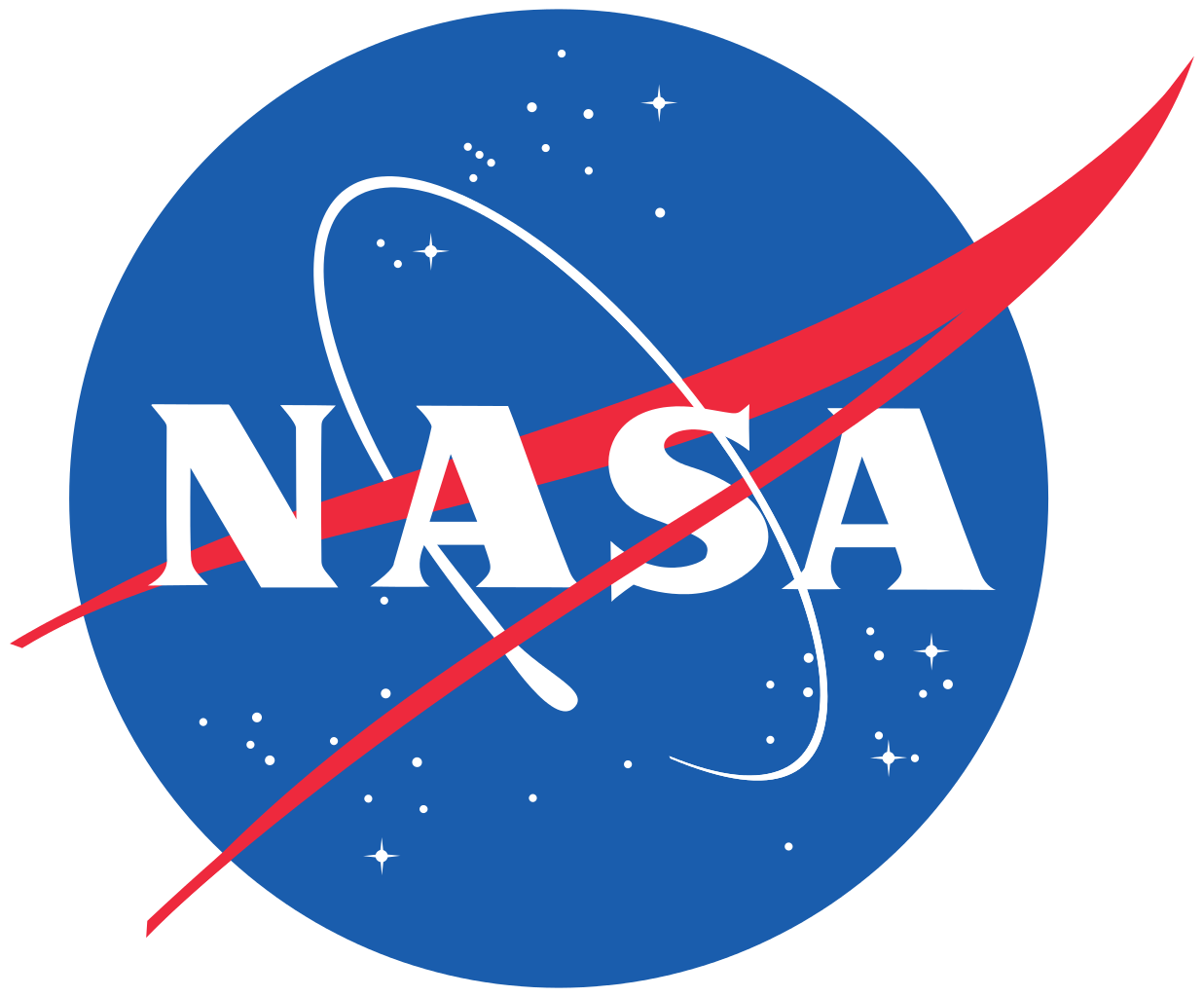 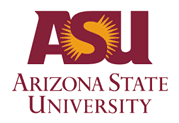 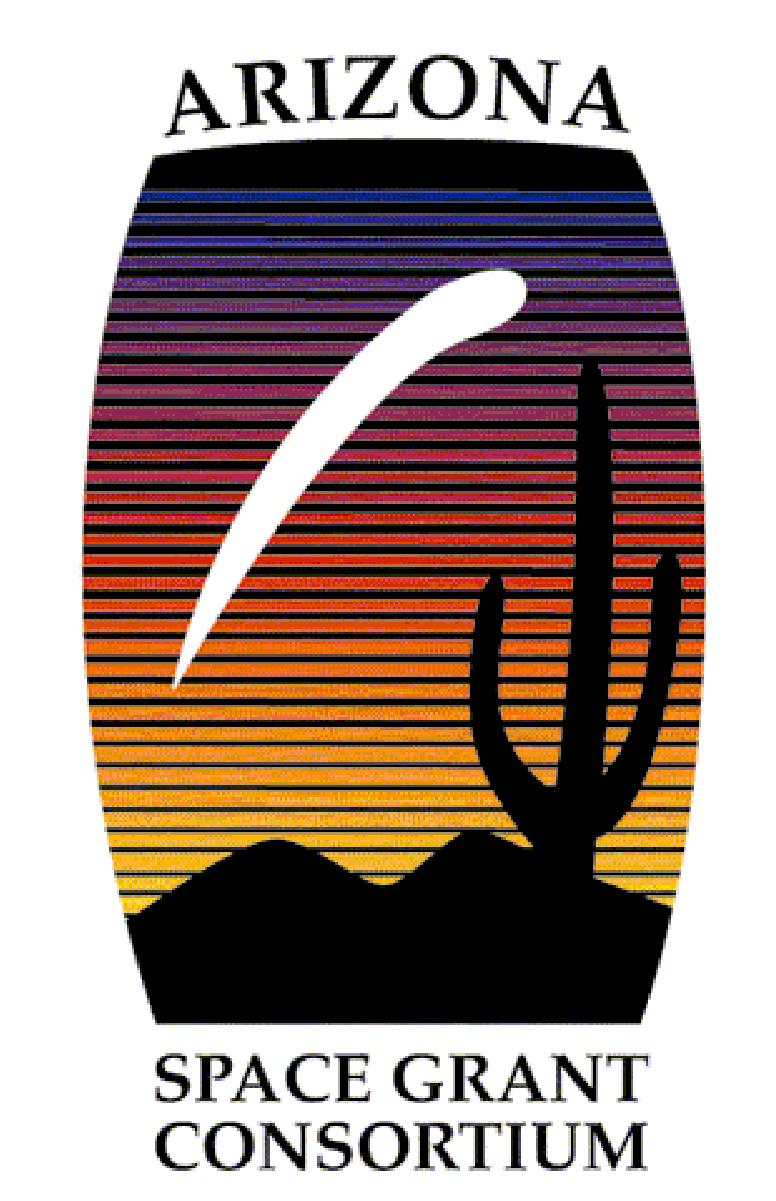 Satellite Overview
OBC, UHF Transceiver (top)
Nanodock Motherboard
GPS Receiver (bottom)
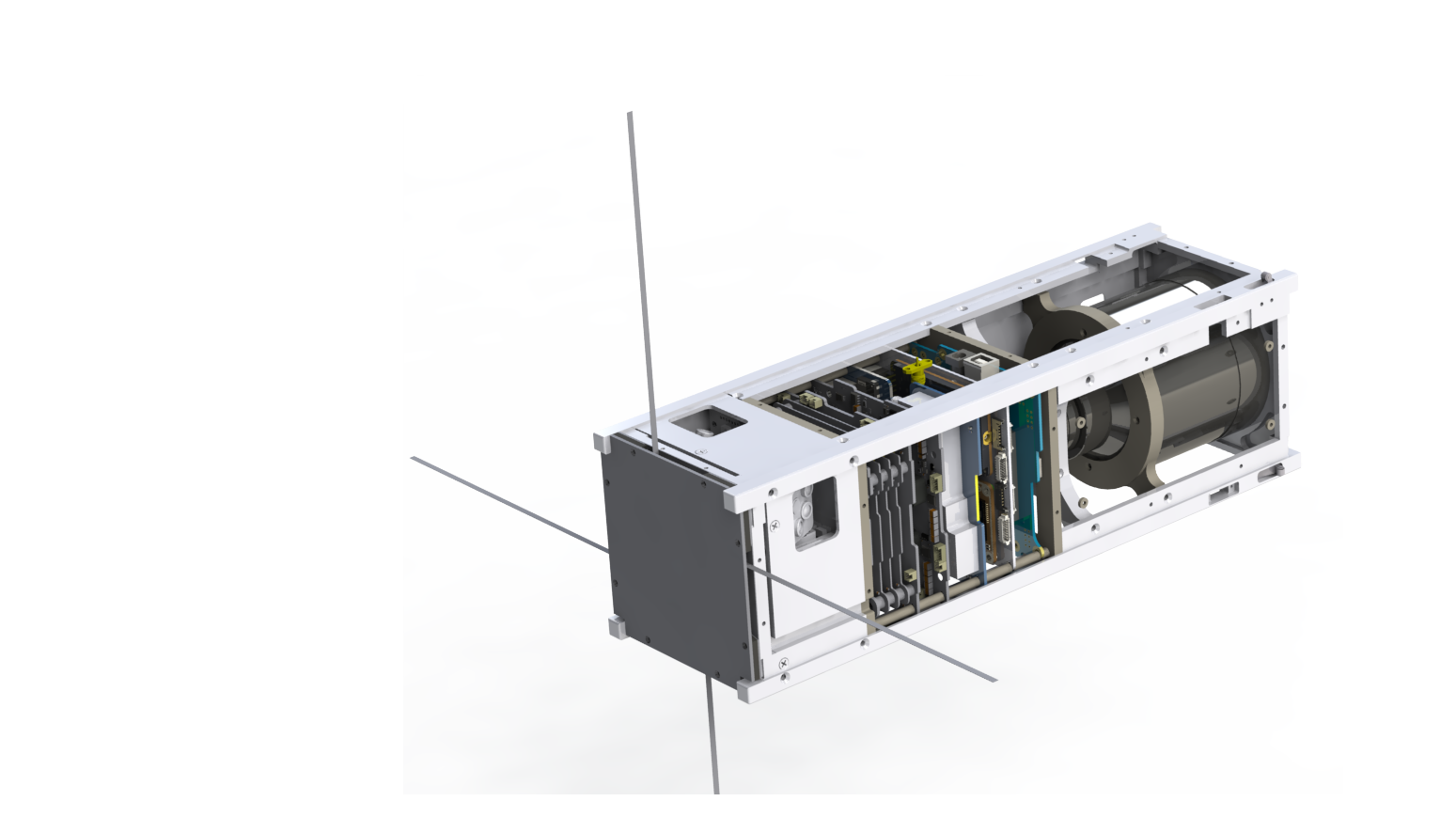 Payload, Tau 2 640 IR Camera:
Pixel Resolution: 640 x 512 (Pixel size: 17μm)
Image Resolution: 68 m/pixel (best), 110 m/pixel (worst)
Field of View: 6.2° x 5° (43.5 x 35 km ground footprint)
Thermal Resolution: < 50mK
Spectral Band: 7.5μm-13.5μm (non filtered)

Attitude Control: 
Attitude Control: (3) Reaction Wheels, (3) Magnetorquers 
Position Monitoring: Sun Sensors, IR Earth Limb Sensors 
Pointing Accuracy: 0.5° (during imaging)

Communications:
Science Downlink: S Amateur Bands (2402.5 MHz)
Command Uplink: UHF Amateur Bands (437.35 MHz)
Clock & Position Monitoring: OEM615 GPS Receiver

Power
40 Whr Battery 
EPS for power distribution 

Cabling & Data Interfaces 
Interface board used for cable routing and data storage
EPS
FLIR Camera
ADCS
Interface Board
S-Band Transmitter
UHF antenna
40Whr Battery
[Speaker Notes: Go over what’s in the satellite, how its used, strongly encourage interface board]
Concept of Operations
Daylight
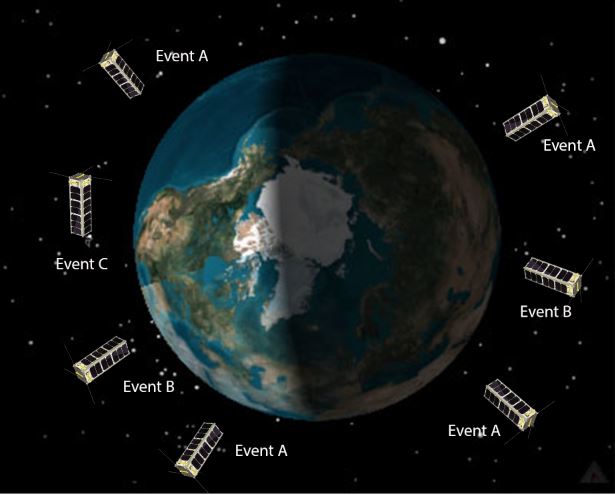 Event A: Idle Mode
Housekeeping data collection, health beacons, UHF command uplink  
Duration: Default mode
Orientation: on-Nadir pointing, sun favoring

Event B: Science Mode
Images are taken of target US cities
Duration: 15 min (max)
Nadir pointing, sun favoring 


Event C: S-Band Transmission Mode
Occurs 3x/week, only during the day (need sun sensors)
Duration: 5 min (typ)
Satellite is parallel to the earth, sun favoring with tracking to the ASU ground station

Event D: Safe Mode
Lowest amount of power is consumed - only components required for survival are on until otherwise commanded by mission operators 
Orientation: Nadir
Event D
Eclipse
‹#›
[Speaker Notes: Top level overview of the conops. Just state the modes and what we do in them]
How we Break Down
ADCS 
Gain tuning & verification 
Pointing accuracy & stability analyses 
Comms  
Integrates ground station/satellite hardware - verifies link budget 
EPS  
Power budget & EPS management 
Interface board
Mission Ops  
Schedule planning (NAIF & JMars)
Telemetry management (COSMOS)
Payload
Determines how the payload operates and how it affects the science objective
Software
software/hardware integration
Structures 
Develops satellite chassis & mounting brackets
Systems/Management
Schedule, project management, environmental testing 
Fills in the gaps 
Thermal 
Thermal modeling in thermal desktop
Model verification
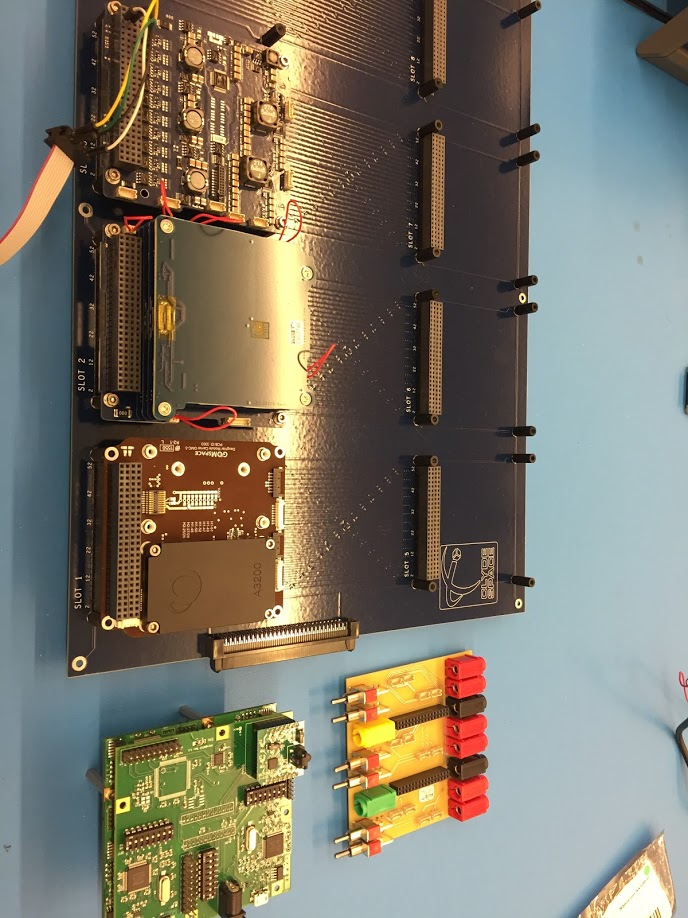 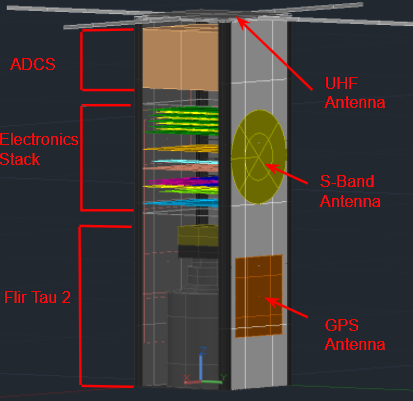 [Speaker Notes: All mission planning is fine and dandy, but how exactly do you get to launch readiness? How do you develop a cubesat to be completely functional, and how do you do this when you have no prior experience with what you’re doing? Every cubesat is different. We struggled for a long time to really define exactly what it was we needed to do, and now we’ve got a handle on it. Here’s the breakdown 

ADCS
Gain tuning is important- the vendor won’t do it for a cheap price, and it is doable to do as an undergrad, if you have the right resources 
Pointing accuracy - remote sensing mission - must prove that we can hit our targets each time and if not, we know how to correct it

Comms - know the cubesat hardware and GS resources - responsible for integrating these toegether/making the link work 

Knowing your resources is key - mention the ones that people may not know about 
Mission ops: NAIF (orbit propagation), COSMOS (telemetry parsing)
Thermal desktop - free resource 
Power generation analysis - STK]
How Do You Get to Launch Readiness?
Define: What are your minimum functionality requirements, and how do you complete those?
For Phoenix: We will have a CubeSat which can point, take a picture of the earth, and downlink it
Organize minimum, ideal, and “nice to haves”	
Then, build up from the base requirements 
Flow your tests from your requirements 
Prioritize, prioritize, prioritize
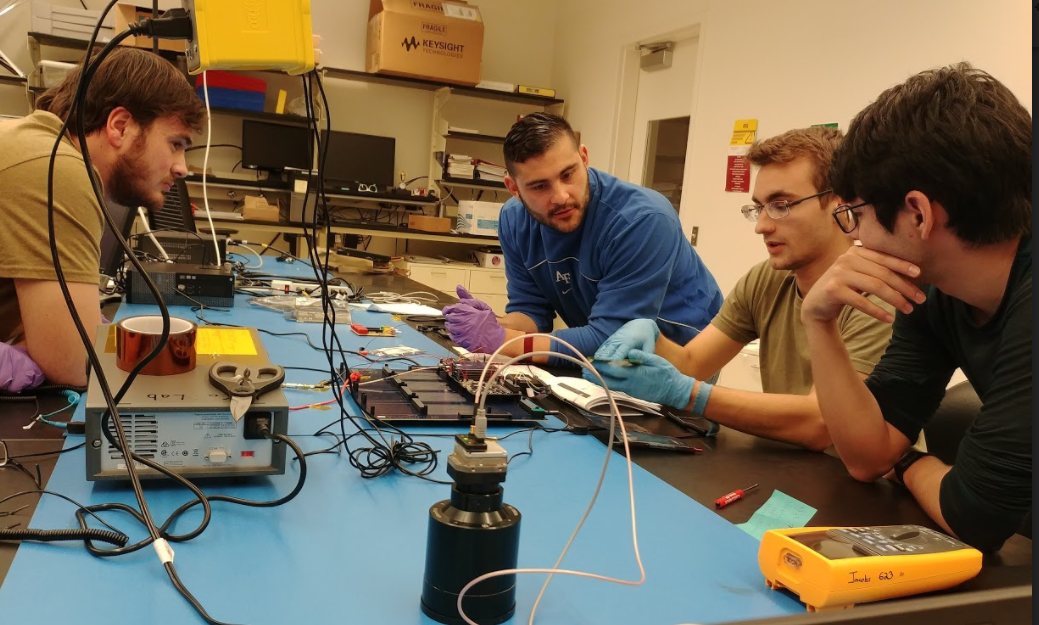 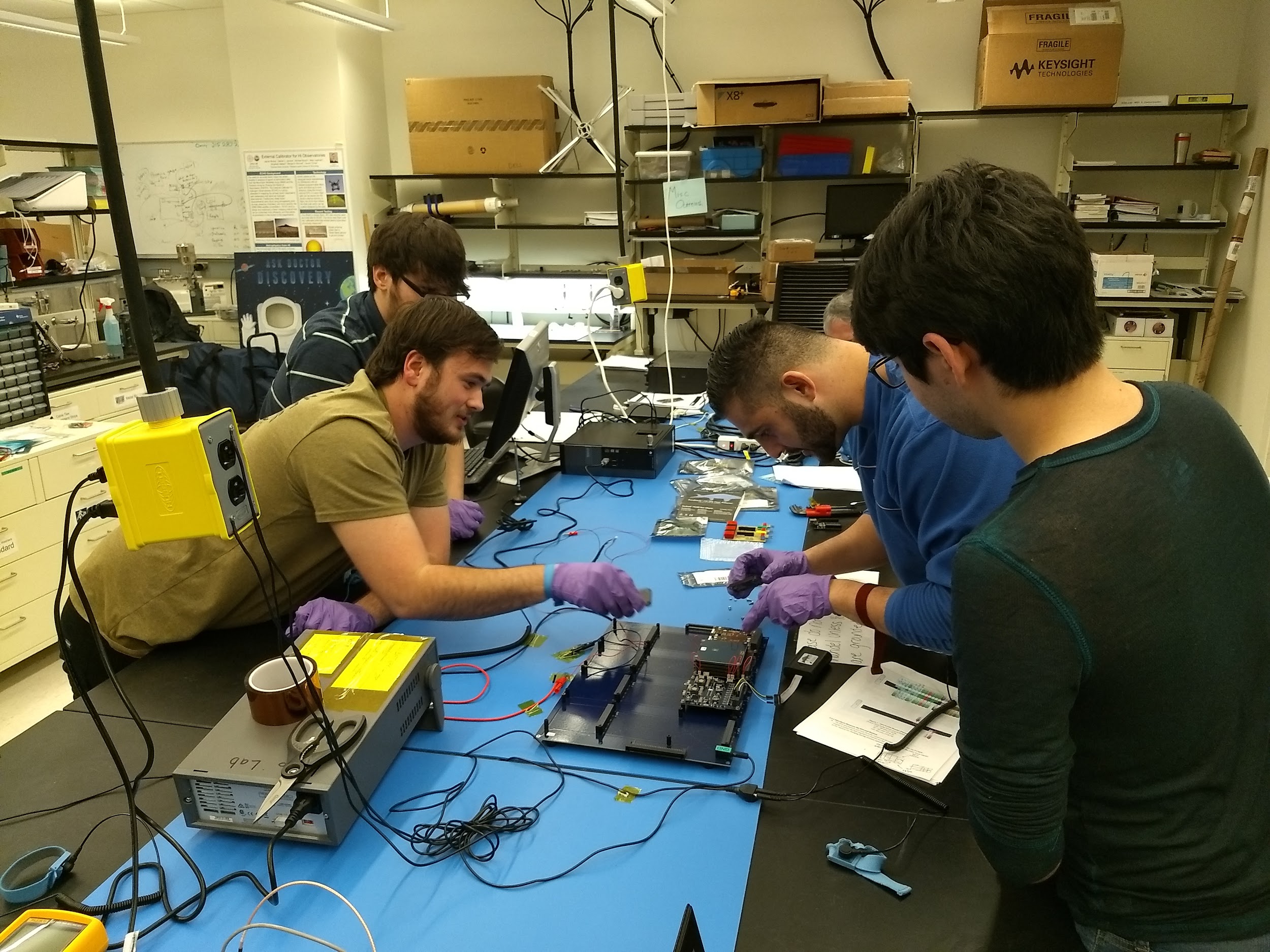 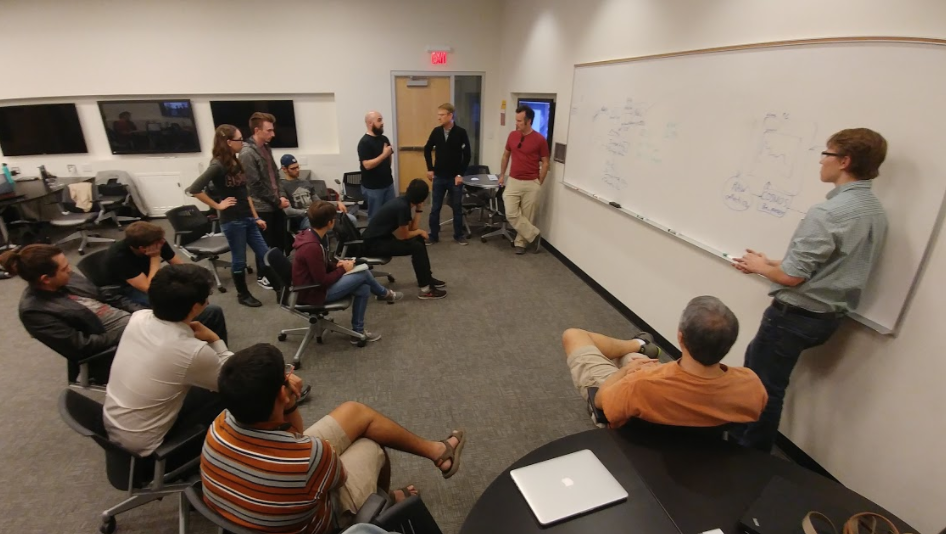 [Speaker Notes: Much of what was said on the previous slide is broad. - how does all of that break down to allow us to create a functional cubesat? Where do you start with putting subsystems together and seeing your satellite become a fully functional unit? 

Define your minimum functionality - there’s a lot you need to do, but what is the bare minimum you need for success? - for us, it’s point, image, downlink. 
We had one software integrator - so we need prioritize further - first get the camera integrated on the OBC, then build up from there.add the EPS, now downlink that image
Work as much in parallel as you can 
Most importantly, keep everyone focused on the common goal 
Decisions need to be made quickly, so set go/no go dates for major decisions]
Lessons Learned from Development
Setting a Schedule 
Outline your larger milestones first & work backward, flow these from your requirements 
Define weekly deliverables which add to the milestone 
Working Toward a Goal 
Task tracking & progress must be transparent to everyone
Define hard, clear deliverables
Integrating Everything Together 
Start prototyping as early as possible, stay on top of your resources 
Consider: is it more efficient to learn by doing?
Focus on piecewise software/hardware integration 
 Know and organize your resources
[Speaker Notes: Partitionable tasks 
Overall, your schedule will not work unless you have everyone on board - the schedule must be a group effort 
Make the schedule easy to access - all of our resources are on the google drive ‘
Your schedule is always moving - you need to keep up with it, and so does your team. Do weekly reviews of the schedule and make sure everyone is on task. Everyone must know how they fit into the common goal, or your goal won’t be met




Prototype early
One issue we had that put us back in our timeline was that we didn’t get resources early enough. Hardware came in late, so all we could do was work on the theoretical stuff. Planning how to code for hardware is much different than actually sitting down and trying to make it work 
If you can, get an exact replica of your hardware, butif you can only get one engineering unit, at least make it the OBC, and do all your development with the hardware you plan to use 

Learn by doing 
Caution is very good to have. You never want to jump right into testing hardwre you are uncomfortable with. But sometimes this isn’t always the best approach. Being cautious and trying to plan out every step is not always as efficient. You waste time preparing very detailed, documented test plans, before testing is even done. For testing, consider if it is worth it to plan things carefully, or if you would make more progress by going into the lab and testing out the commands (planning is important for batteries, not for radios)

Piecewise
It’s important that your software is written, but what is more important is the integration side of hardware/software. This should be done in parallel with application development, where you have the people who are working on the hardware applications and one person who is working on putting software on the OBC and making it work as you expect it to]
Acknowledgements
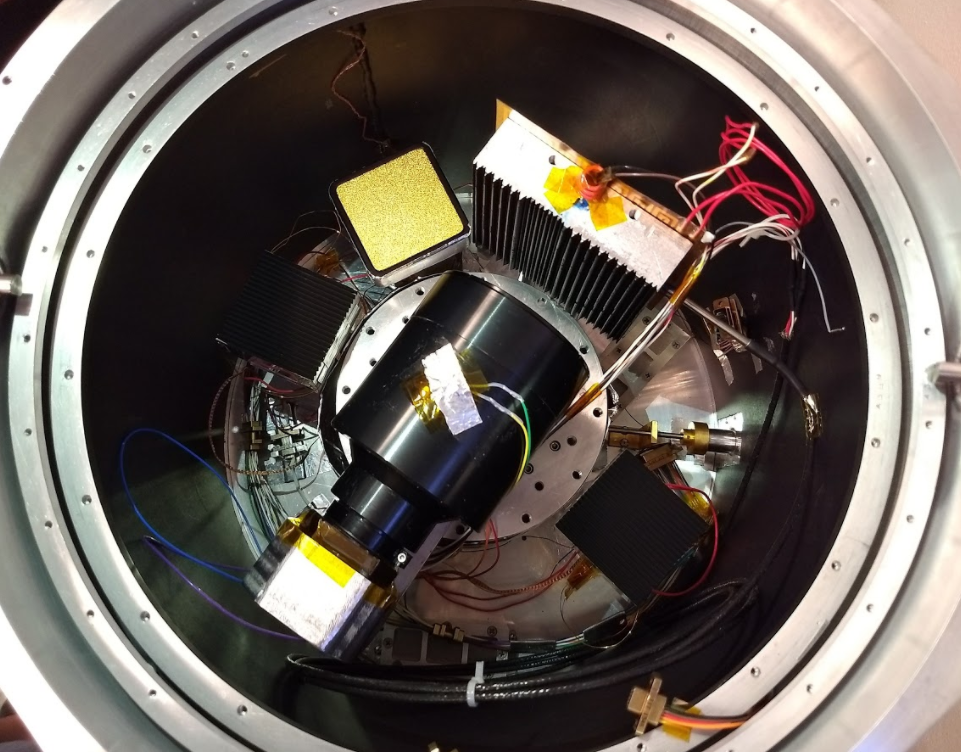 Industry Partners
NASA Wallops/Goddard (USIP)
Jack Lightholder (JPL) 
Belinda Shreckengost (JPL) 
Travis Imken (JPL) 
Conor Brown, Henry Martin, Tristan Prejean, Nathan Daniels (Nanoracks Integration Team) 
Brackett Aircraft Company
EagleSat II Team (ERAU)
ASU Affiliate  
ASU NASA Space Grant - special thanks to Dr. Tom Sharp & Desiree Crawl!
Dr. Judd Bowman 
Dr. Daniel Jacobs
Dr. Paul Scowen
Ernest Cisneros 
Dr. Mark Miner
Andrew Ryan
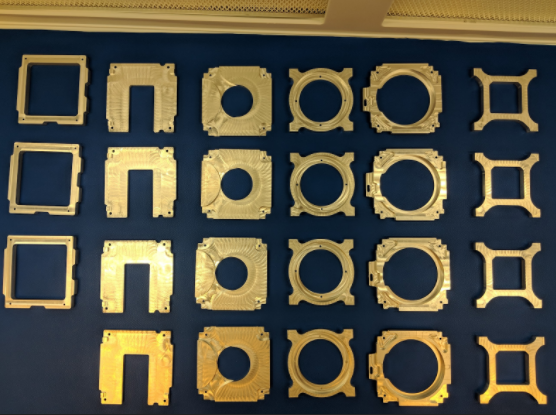 Those above have helped the team with what has been an amazing journey, and we could not be more grateful